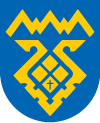 1 этап общественных обсуждений к проекту бюджета городского округа Тольятти на 2016 год и на плановый период 2017 и 2018 годов

Рассмотрение  ассигнований 2016 года утверждённого бюджета на 2015 год и плановый период 2016 и 2017 годов по департаменту финансов мэрии
Докладчик:
руководитель департамента финансов
Гильгулин Григорий Владимирович
Доля программного финансирования
тыс.руб.
2
Тольятти, 2014
Программные  расходы
тыс.руб.
3
Непрограммные  расходы
тыс.руб.
4
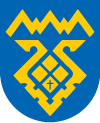 СПАСИБО ЗА ВНИМАНИЕ